어머니의 기도
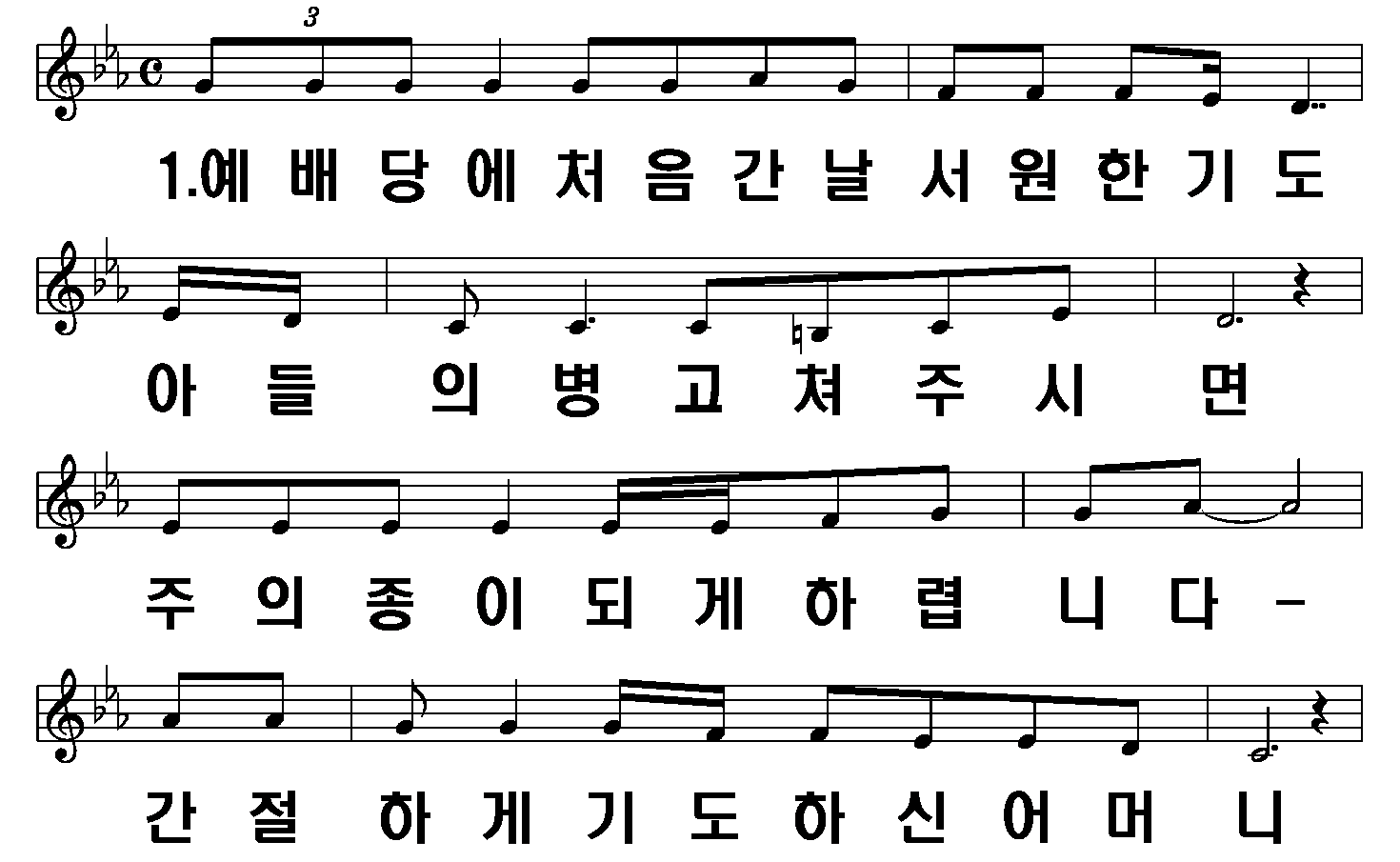 1/12
1절:1         2절:5         3절:9
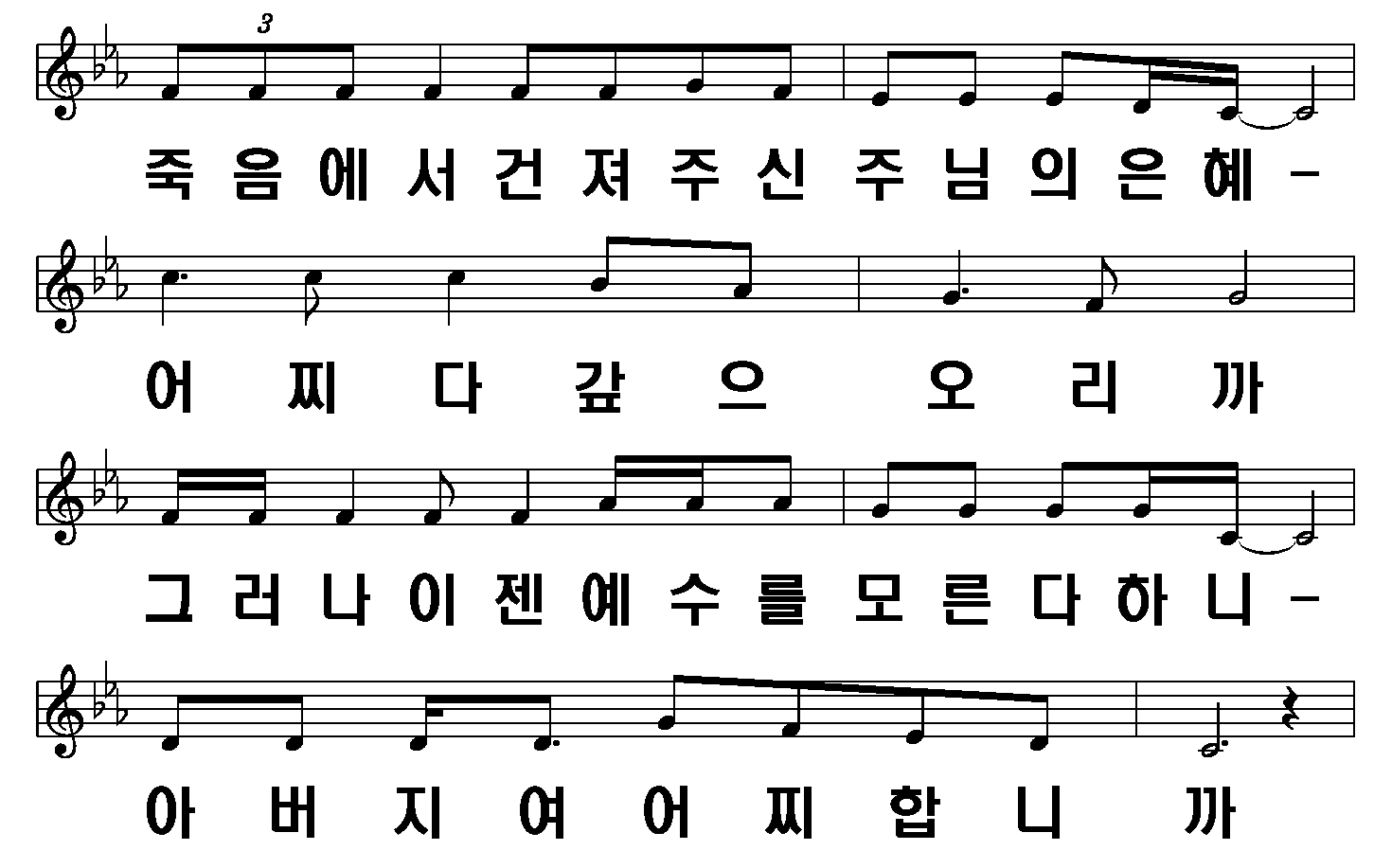 2/12
1절:1         2절:5         3절:9
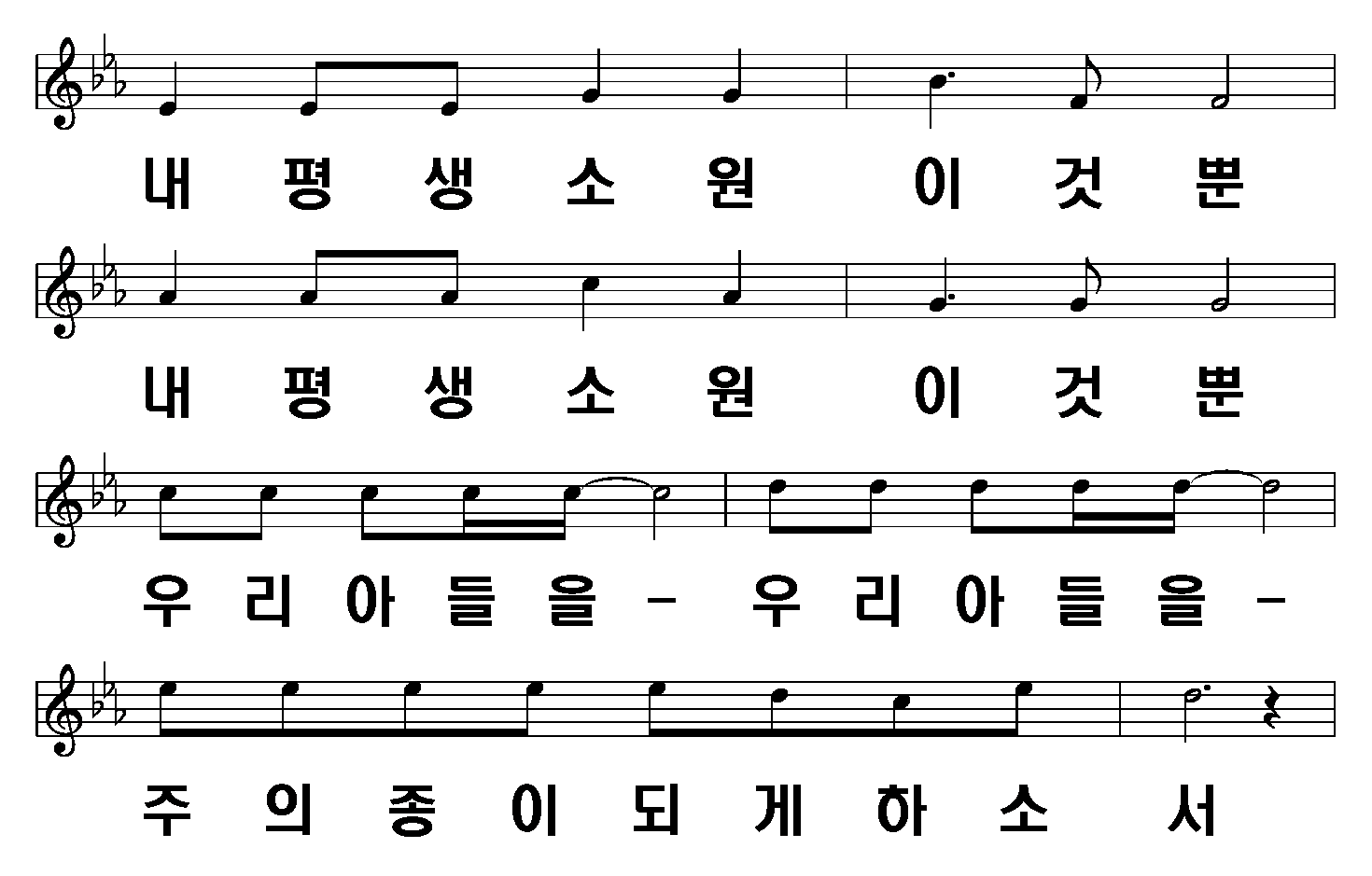 3/12
1절:1         2절:5         3절:9
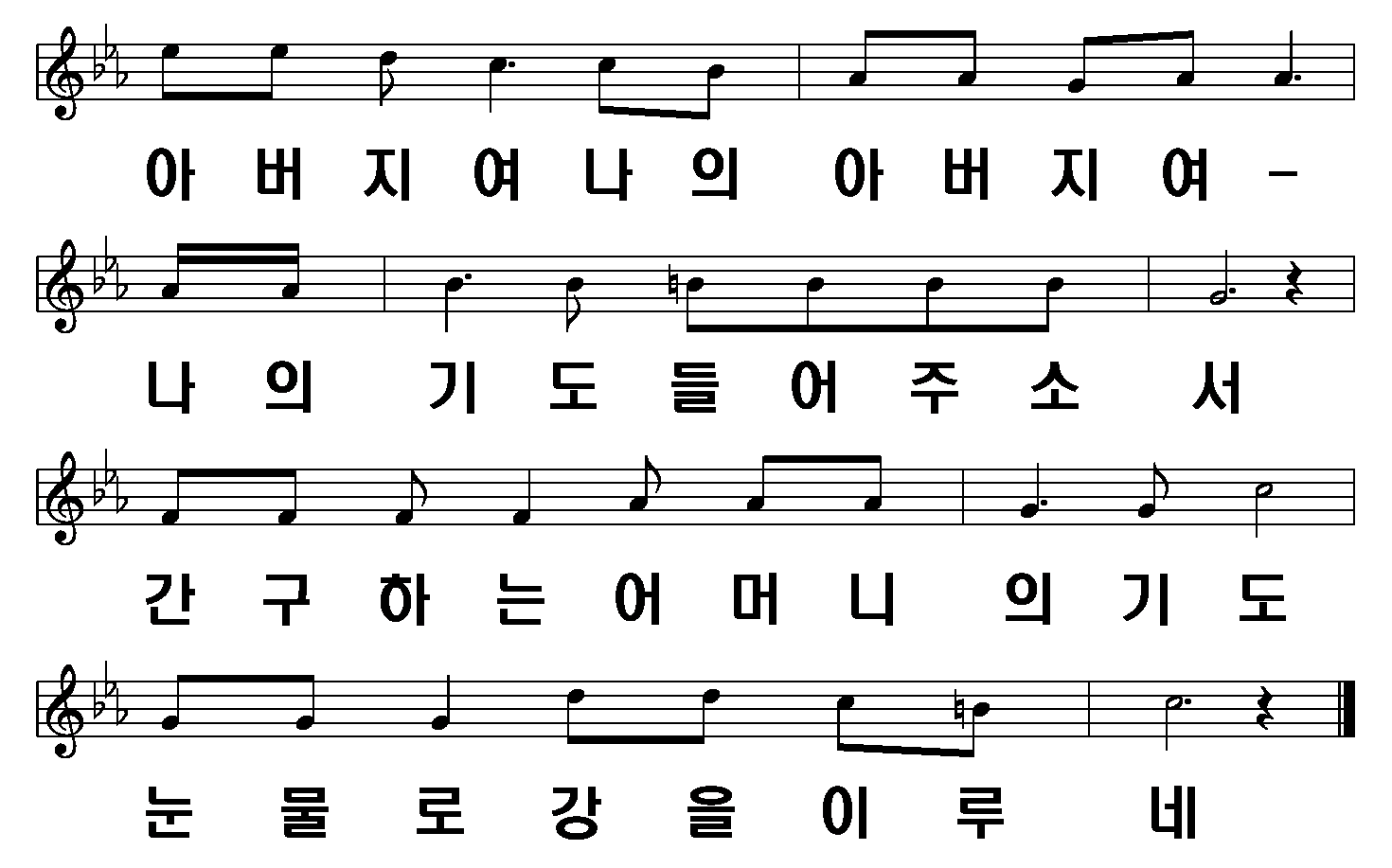 4/12
1절:1         2절:5         3절:9
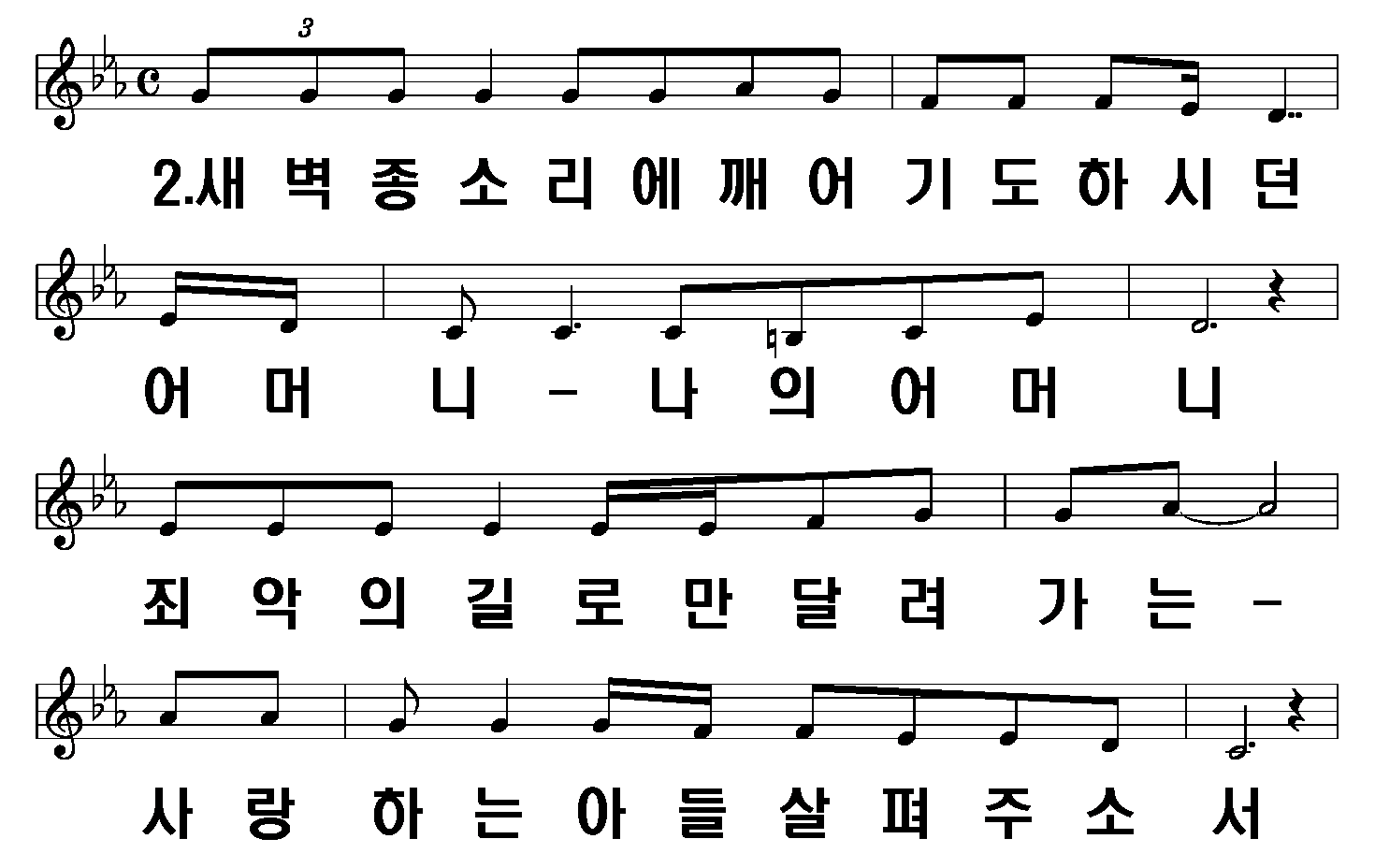 5/12
1절:1         2절:5         3절:9
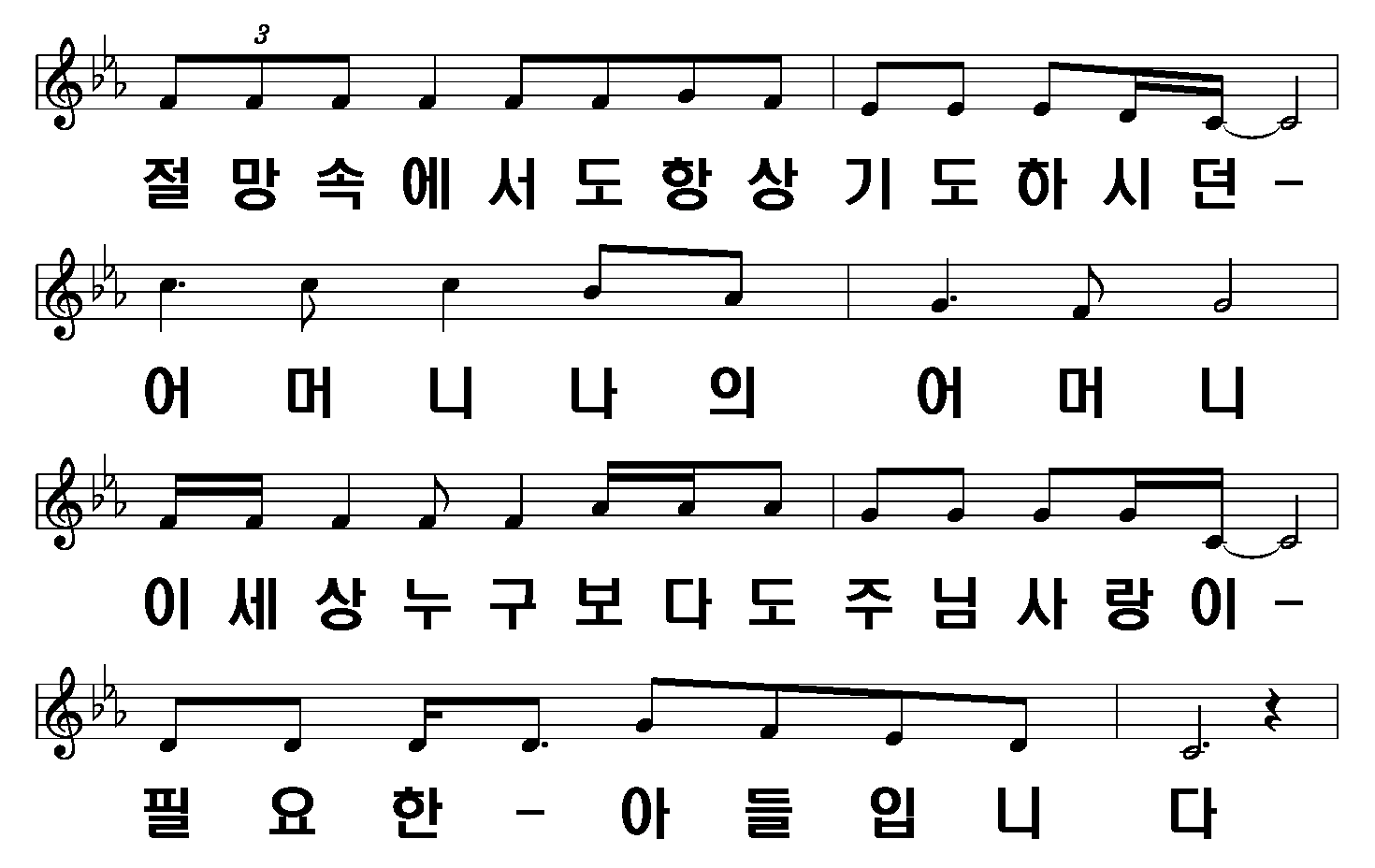 6/12
1절:1         2절:5         3절:9
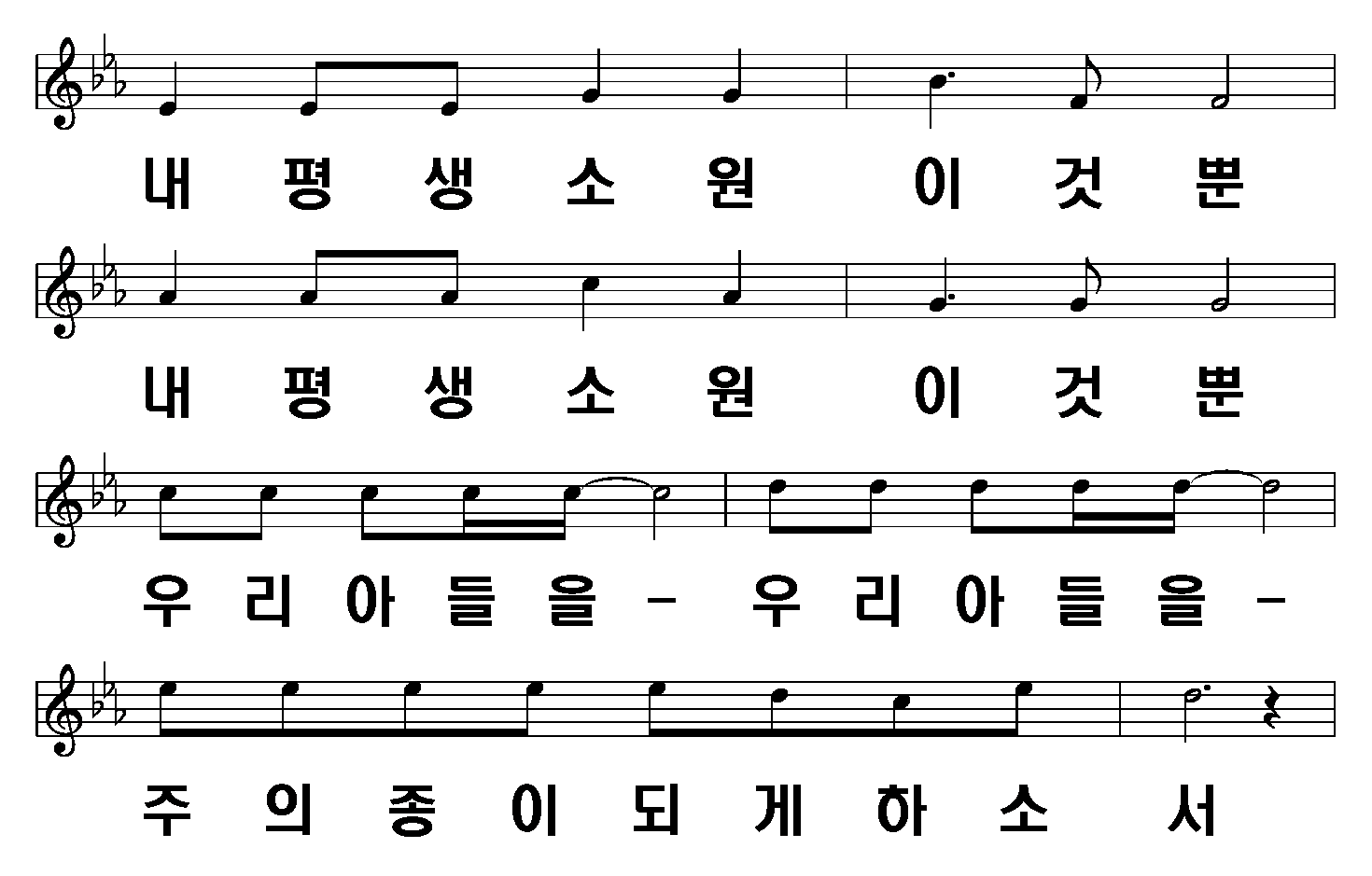 7/12
1절:1         2절:5         3절:9
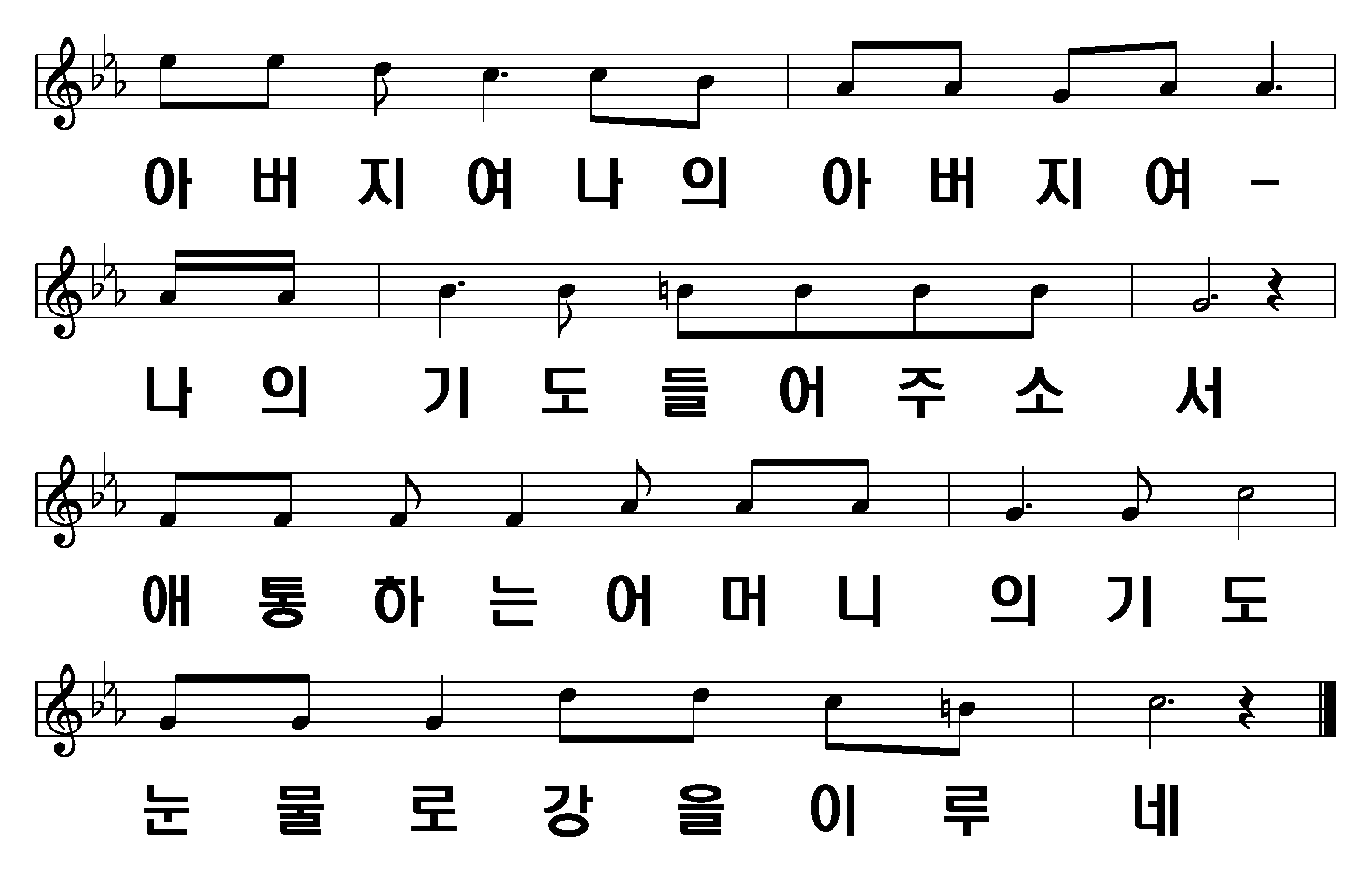 8/12
1절:1         2절:5         3절:9
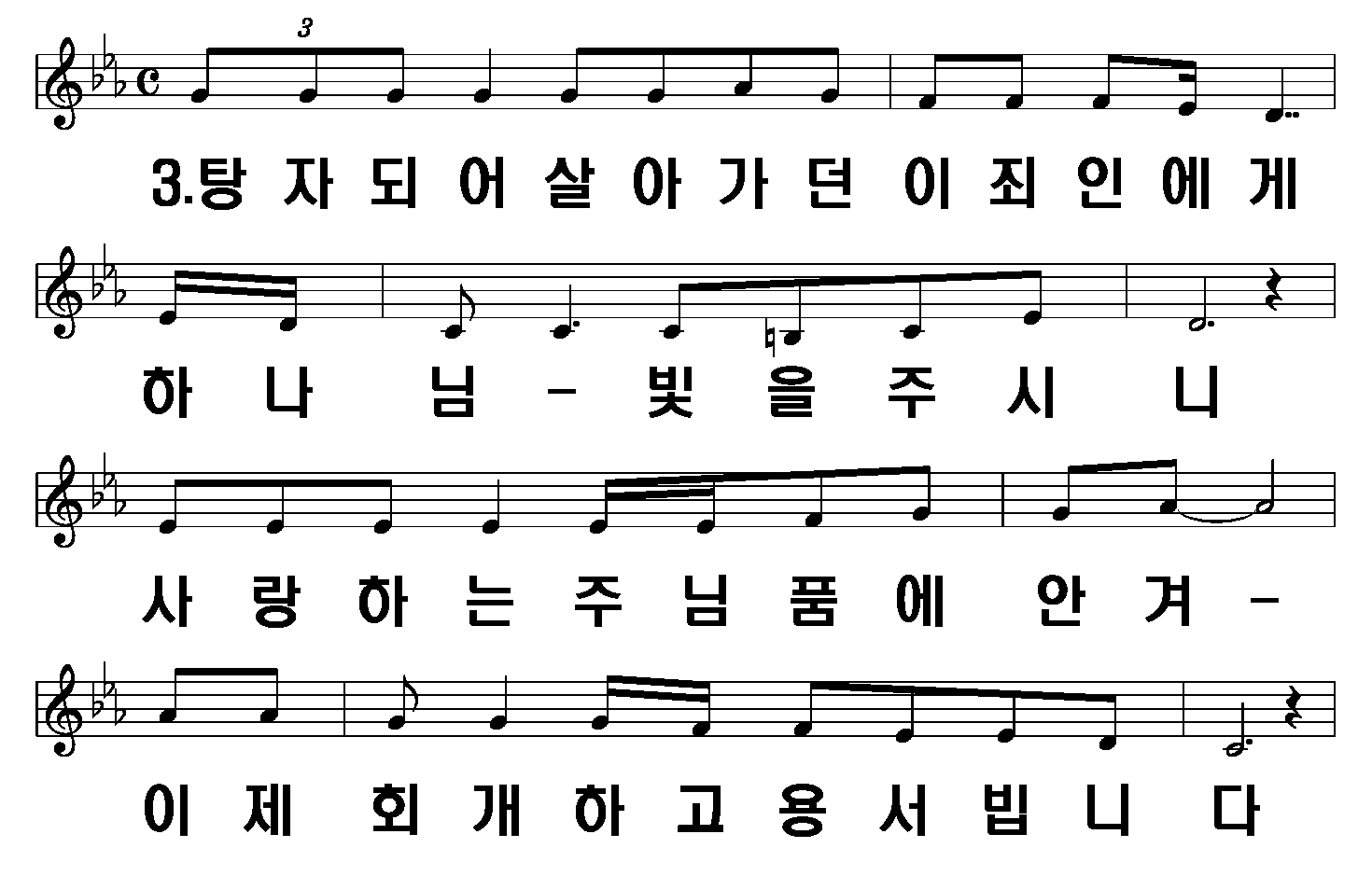 9/12
1절:1         2절:5         3절:9
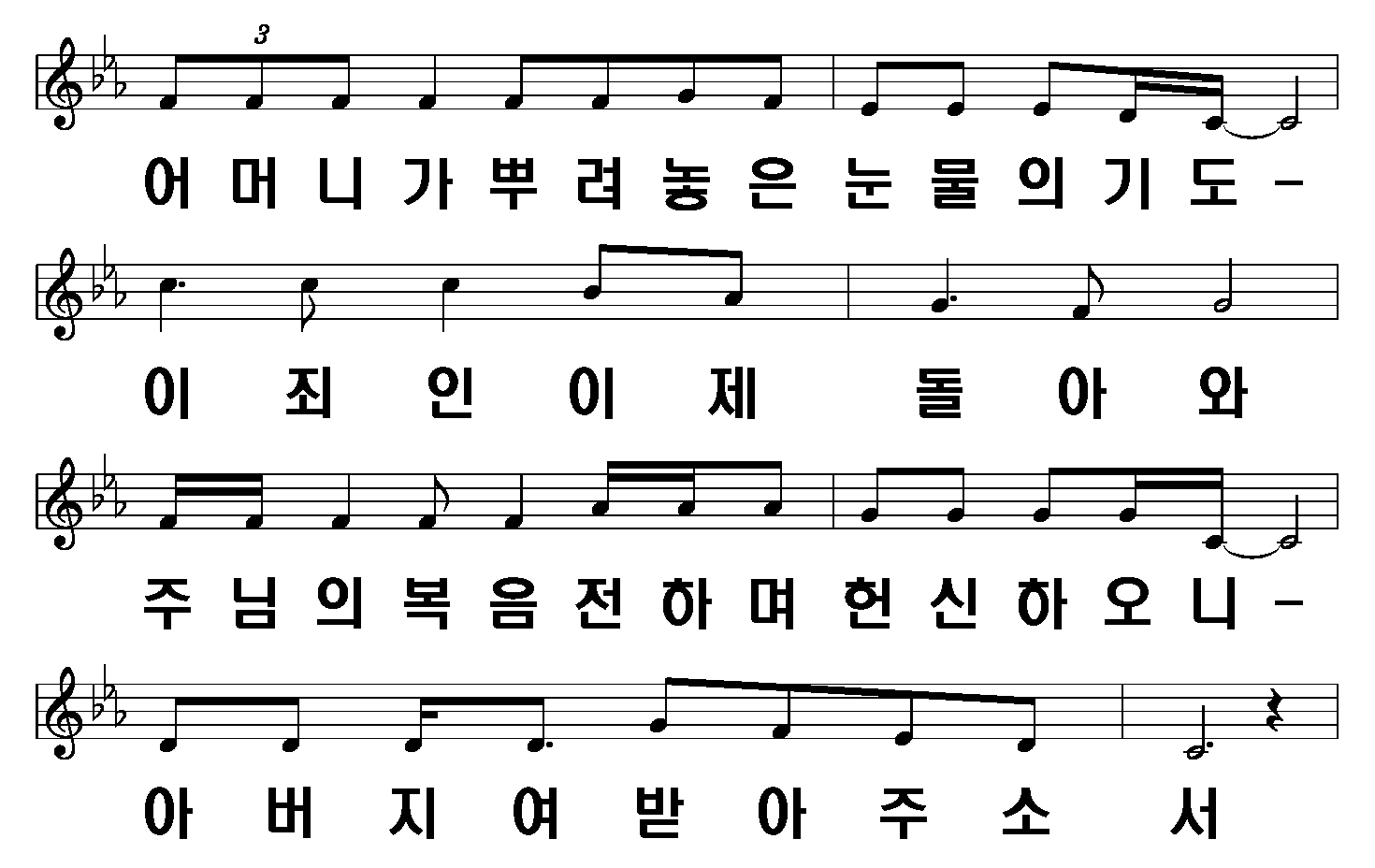 10/12
1절:1         2절:5         3절:9
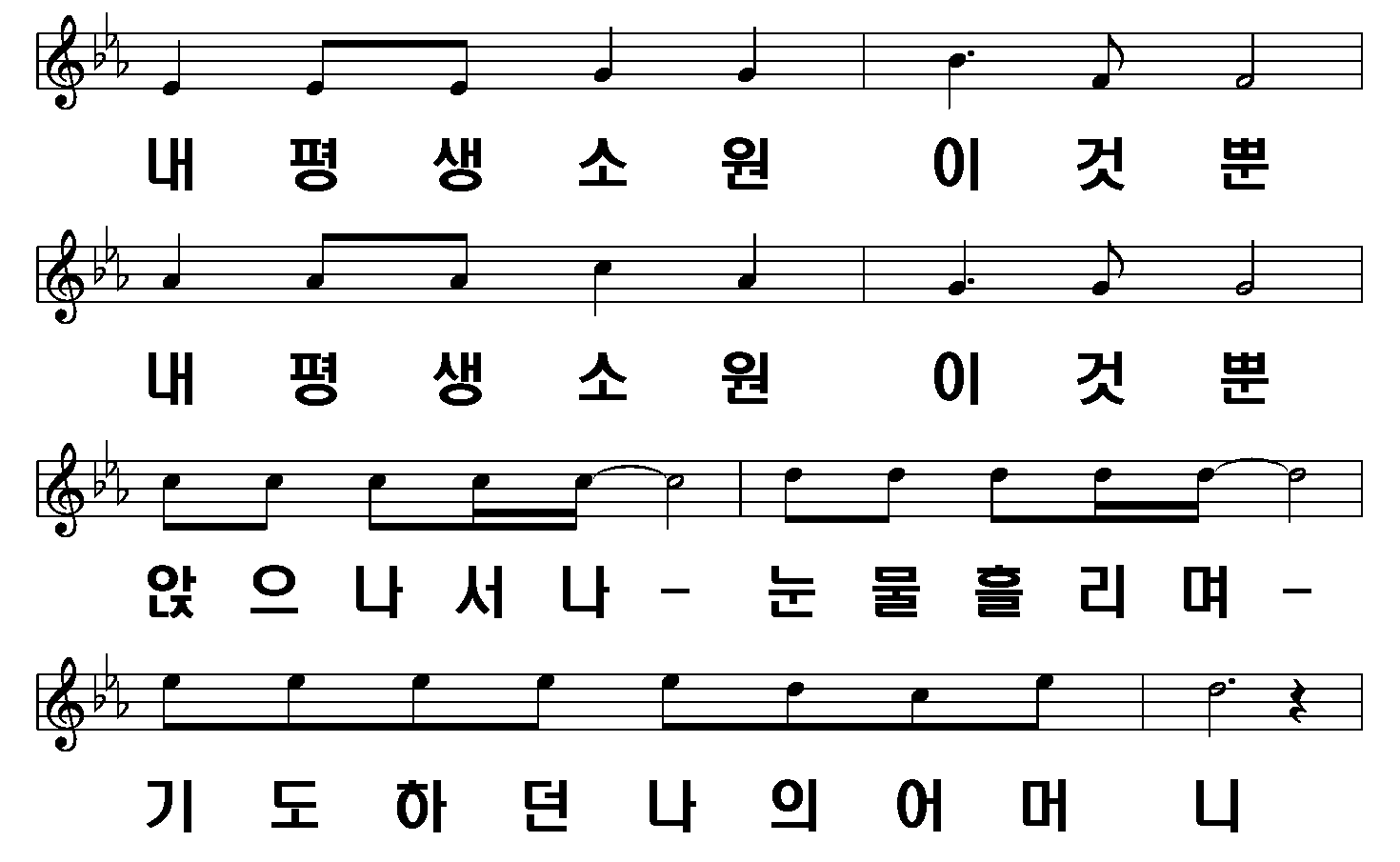 11/12
1절:1         2절:5         3절:9
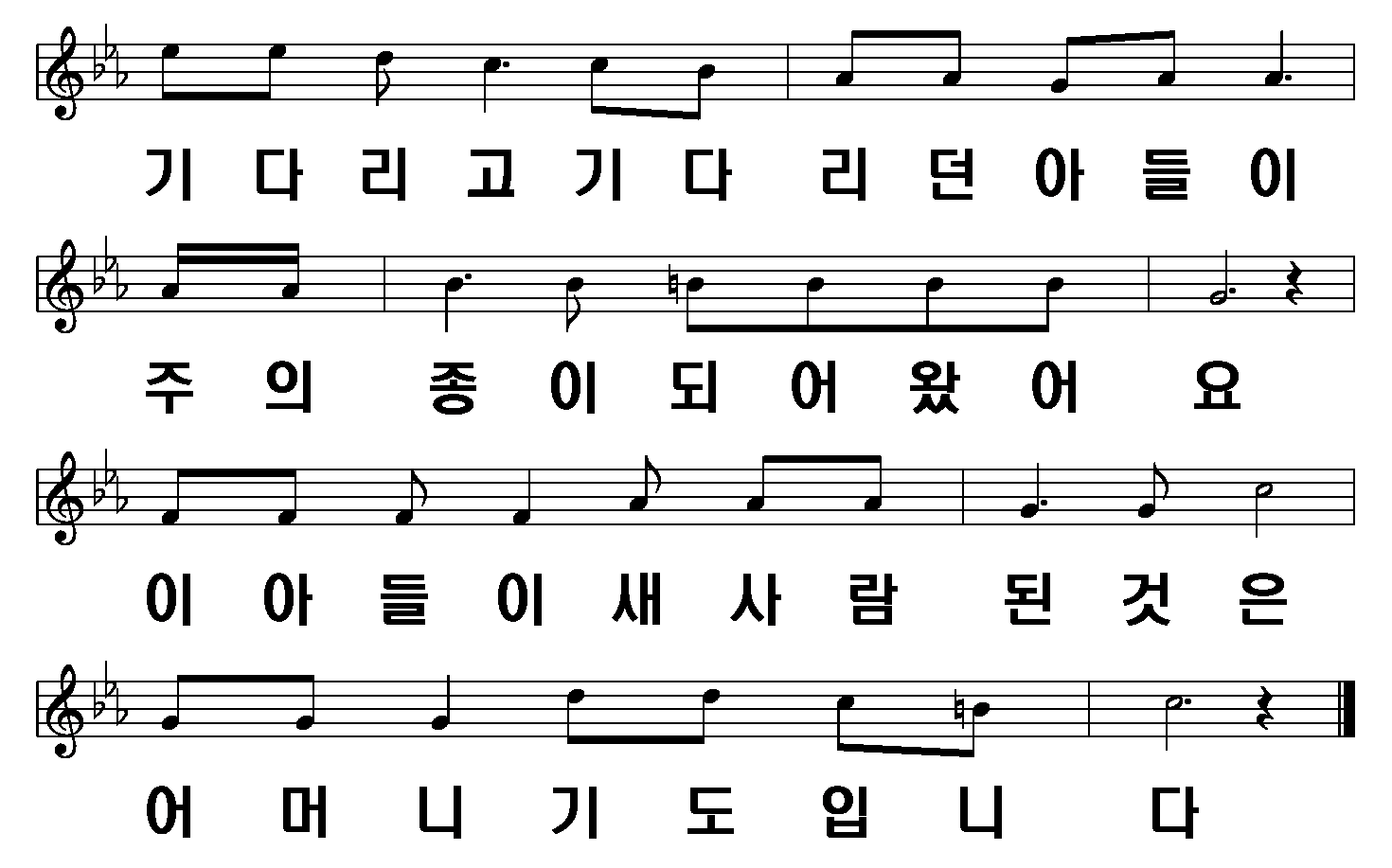 12/12
1절:1         2절:5         3절:9